Time management
The Opportunity
We can conquer the "tyranny of the urgent" with careful analysis and planning
We will focus on activities related to our goals – not those of others
We can avoid our personal time management "trouble spots“
We can accomplish what we set out to do – with time to spare!
[Speaker Notes: Have you ever thought that you seem to have little or no time to devote to the activities that would contribute most to your success? You may think that this is unavoidable, with all of the other demands being placed on you; after all, how do you say "no" to your boss or your kids? Well, the tough truth is that with wise choices and a little discipline: 
You can conquer the "tyranny of the urgent" (see Glossary) with careful analysis and planning.
You will focus on activities related to your goals–not those of others.
You can avoid your environmental and personal time management "trouble spots.“
You will maximize your time effectiveness with the use of technology and other people.
You can accomplish what you set out to do – with time to spare!]
Assumptions
Planning is everything
Tradition fosters inefficiency 
Being the answer person, while flattering, hinders us from achieving greater things 
We can’t do it all 
Sometimes we are our own worst enemy
[Speaker Notes: Before we begin, there are several basic assumptions that we need to identify.1. Planning is everything.
Without planning, it is easy to become a victim to the tyranny of the urgent. 
2. Tradition fosters inefficiency. 
Just because an activity has always been performed a certain way does not mean that it can’t be done more effectively – or even eliminated. 
3. Being the answer person, while flattering, hinders us from achieving greater things. 
We tend to help other people meet their goals rather than concentrating on our own. 
4. We can’t do it all. 
If someone else is suited to perform an activity from which we do not benefit, we must let it go! 
5. Sometimes we are our own worst enemy. 
It is easier to control environmental time wasters than our own lack of motivation.]
Planning is everything
…but plans are garbage
Have contingency plans
If we don’t know where we’re going, any road will get us there
Without a plan, we get what we get
Focus on what’s important
Prioritize the plan
What gets measured, gets done
Evaluating against the plan is how we improve time usage
Prioritize Your Activities
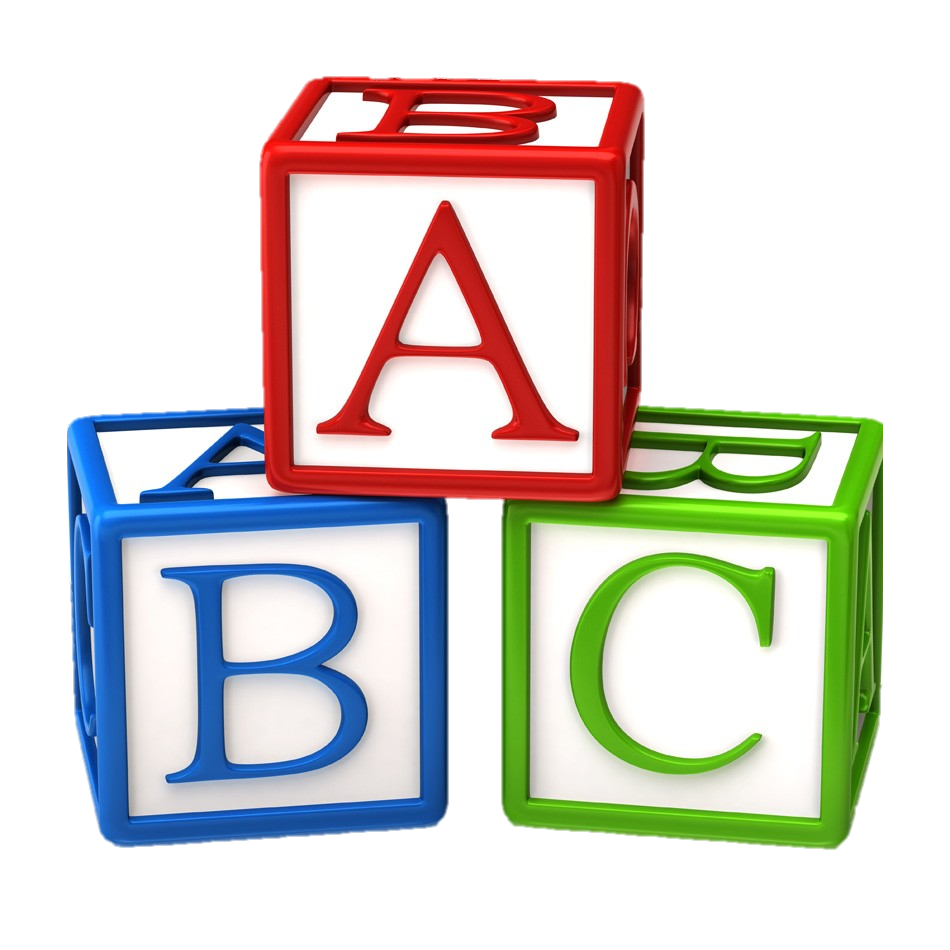 High-payoff activities
Low-payoff activities
[Speaker Notes: Assign priorities to your activities. Rate those that are critical to your success and must be performed immediately as an A; those that are critical to your success but need not be performed right away as a B; and those that are not at all critical to your success as a C. Think in terms of must do (A), should do (B), and nice to do (C). Use your SMART goals as the anchors in this prioritization. 

Assign Priorities
It is helpful to distinguish between A and B priorities, because failing to perform an A activity often has serious consequences. Throughout this course, A and B priorities will be collectively referred to as high-payoff activities, since they both contribute to the achievement of your goals. C priorities provide little or no benefit to you, and therefore, are referred to as low-payoff activities.]
Tyranny of the Urgent
Urgency
1
2
Importance
3
4
[Speaker Notes: We always do the “Q1” Important/Urgent thing first, and we know to do the “Q4” unimportant, non-urgent thing last.  But we often let the Urgent-but-not-important drive out the important-but-not-urgent.]
Prioritization of the important
Urgency
1
2
Importance
3
4
[Speaker Notes: We can choose to do the important thing instead]
Identify your priorities
Who decides if you satisfied their priorities every day?
[Speaker Notes: The BOSS always has the authority and responsibility to determine if we have done what was supposed to be done.]
Plan your Time
Start with a plan everyday
All ‘A’ and ‘B’ activities with durations listed
Include non- work- related activities
Question why you’re doing what you’re doing
Examine if there’s a better way to do it
Track planned vs actual
Activities
Time duration
Low payoff activities
[Speaker Notes: Until we ask if what we’re doing is working as well as it can, we will always assume it is.]
Time tracking
[Speaker Notes: Active EXCEL spreadsheet will be provided to group]
Analyze
Identify where your time isn’t best spent
Examine what activities are wasting time
Be disciplined with improving effective use of time
Focus on efficiency of process performance
Minimize/Eliminate low payoff activities
Delegate
Is someone else capable whose time would be better spent doing this?
Eliminate
FAQ’s
Training
Redistribution of work
Limit your commitments
Before I say ‘YES’
I ensure that I have a complete understanding of what is required to complete the task.
I review my schedule and current obligations, and only commit to the task if I am certain that I can accomplish it without causing other responsibilities (particularly goal-oriented ones) to suffer.
I carefully consider the ramifications of refusing the assignment.
I say "maybe," "I'll let you know," or "I'll get back to you with an answer," only if I truly need time to think about it. Also, I provide reasons for postponing my decision.
I discuss the situation with my supervisor when I unquestionably do not have the time to commit, and I know that declining will have severe consequences. I ask my boss to either support my decision to refuse the assignment or to eliminate some of my existing responsibilities.
$86,400
86,400
Seconds
Q and A
Thank You